Rhizoctonia  Kök  ÇürüklüğüEtmen:  Rhizoctonia solani
Rhizoctonia solani Kühn. (Eseyli devresi :Thanatephorus cucumeris [FR] Donk) toprak kökenli geniş bir konukçu listesine sahip fungal bir hastalık etmenidir. Fungus bitki materyali içinde ya da sklerot (dayanıklı üreme organı) olarak toprakta uzun süre canlı kalabilir. Bitki tohumları bulaşık topraklara dikildiğinde, fungus çimlenen tohumların kotiledon yapraklarına saldırabilir ve nemli koşullarda fideler tamamen çürür ve ölürler, sağ kalan bitkiler ise kök ya da kök boğazı çürümesi hastalığına neden olur.
Ayrıca fidelerin yan yatması ile de hastalık etmeni çökerten ve bir çok farklı bitkilerde farklı isimler ile anılmaktadır, bunlar; Gövde ve stolon kanseri, yumru kararması, siyah bacak gibi isimlendirilir. Hastalık etmeni hastalanmış bitkilerde misel ya da sklerot (dayanıklı üreme organı) olarak veya bulaşık toprakların transferi ile yeni alanlara taşınmaktadır. Bir çok Rhizoctonia etmeni misel veya sklerot ile hastalık başlamasına rağmen, fasulye, şekerpancarı ve tütün bitkilerinde hastalık etmeni basidiospor ile hastalığı başlamaktadır.
Fungus basidiosporları sayesinde hızlı ve uzun mesafelere taşınması mümkündür. Hastalık etmeni eşeyli üreme devresinde hava kökenli sporlarda üretir, özellikle hava neminin yüksek olduğu bölgelerde bu sporlar önemli olmaktadır. Rhizoctonia hastalığının bir çok ırkı ya da biyotipleri bulunmakta olup, bunlar anastomosis grublar olarak adlandırılır ve bir çok konukçuda hastalık yapmaktadır. Örneğin patateste hastalık yapan ırkının AG-3 olduğu bildirilmiştir. Hastalık etmeninin konukçuları; patates, domates, fasulye, kabakgil bitkileri (hıyar, karpuz, kabak ve kavun gibi), şekerpancarı, yerfıstığı, yonca, marul, patlıcan, mısır, çilek dir. Fungus toprak ve tohum kökenli bir patojendir.
Fungus toprakta parçalanan bitki dokularında misel olarak canlı kalabilir. Örneğin patates yumrularında ya da sclerot (dayanıklı üreme organı) olarak da uzun süre canlı kalabilir. Hastalık etmeninin populasyonu konukçu bitkilerin yokluğunda önemli bir azalma gösterir ve hastalık etmeni toprak tipi, rotasyonlu ürün ve topraktaki organik maddelerin miktarından da önemli ölçüde etkilenir. Hastalık gelişmesi için uygun koşullar serin ve nemli topraklardır. Hastalık gelişimi için optimal sıcaklık ise 18 °C dir.
Hastalık  Belirtileri (Simptomları):
    R. solani asıl olarak bitkilerin tohum, hipokotil ve kök gibi toprak altı aksamlarına saldırır, fakat bazı durumlarda toprak üstü aksamlarına da saldırdığı görülmüştür. Hastalığın en çarpıcı belirtisi tohumların çimlenmesini takiben toprak üstüne çıkmadan ya da çıktıktan sonra ölmesi ya da fidelerin yan devrilmesidir ki bu hastalık belirtisi çökerten olarak adlandırılır. Fungus tarafından ölmeyen enfekteli bitkiler gövde ve kökleri üzerinde kırmızı-kahverengi lekelerin olduğu kanserlere sahiptir. Toprak altı enfeksiyonlara ilave olarak, fungus toprak yüzeyine yakin yaprak ve meyveleri de enfekte edebilir.
Fasulye de çimlenen tohumlar ve fideler patojen tarafından istila edilir. Çöküntü olan kırmızı-kahverengi lekeler bitkiyi öldürecek şekilde genişleyebilir. Bu kökler normal gelişme göstermez ve bitkilerin bodurlaşmasına ve zayıf gelişmesine neden olur. Kök boğazı alanlarında kalınlaşma kallus (organize olmamış hücre dokusu) oluşumu da ortaya çıkabilir. Bu şekilde meydana gelen aşırı kök ölümü bitkilerin zayıflamasına ve verimin azalmasına neden olur. Hastalık çok nemli ortamlarda ortaya çıkarsa fidelerin yanmasına neden olarak ölümlerine sebebiyet verebilir. Ayrıca fasulye yaprakları fungusun miselleri ile kaplanır, bundan dolayı da ağ hastalığı olarak adlandırılmaktadır.
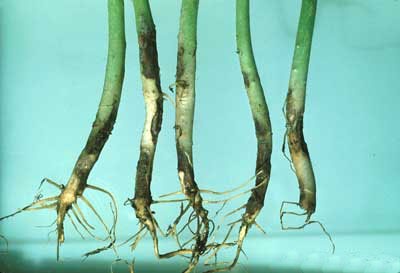 Mücadelesi Kültürel mücadele1. Hastalık ile bulaşık özellikle çoğalmada kullanılan      tohumların hastalıktan ari olmasına dikkat edilmeli.2. Hastalığın bulunduğu alanlarda toprak drenajına önem verilmeli ve tarlada su birikmesine müsaade edilmemeli.3. Bitkiler sık dikilmeden kaçınılmalı ve havalanma iyi olacak şekilde dikimler yapılmalı. 
4. Kompost ve organik gübrelemeler dikkatli yapılmalı, yoksa hastalık daha şiddetli bir şekilde ortaya çıkabilir.
5. Hastalıklı bitki artıkları yetiştirme ortamlarından uzaklaştırılmalı ve imha edilmeli.
6. Alternatif konukçu (yulaf ve arpa gibi)bitkileri ile ürün rotasyonu yapılabilir. 
7. Hastalık etmeni kumlu topraklarda azalma gösterirken, organik ve ağır topraklarda daha fazla ortaya çıkar, bundan dolayı üretim alanlarının toprak yapısına dikkat edilmeli. 
8. Bitkileri yaralamaktan kaçınılmalı.
9. Bitkilerin ve yumruların dikimi biraz daha sıcak ve nemin az olduğu havalara kaydırılabilir.Kimyasal mücadele
   Zirai Mücadele Teknik Talimatlarına göre tavsiye edilen kimyasal ilaçlar(100 Litre su için): Thiram WP/WG 80% (300 g)
Kömür (Charcoal) Çürüklüklügü
Hastalık etmeni: Macrophomina phaseolina
    Kömür Çürüklüğü geniş bir konukçu listesine sahiptir, bunlar arasında cucurbit bitkileri, domates, patates ve fasulye sayılabilir. Hastalık etmeni toprak kökenli bir fungus olup, nemli topraklarda ortaya çıkmaktadır. Fungus nispeten yüksek sıcaklık ve kuru topraklara karşı dayanıklıdır. Hastalık etmeni özelikle su stresine girmiş bitkilerde ve yüksek sıcaklıklarda ortaya çıkmaktadır.
Hastalık  Belirtileri (Simptomları)
    Hastalanan bitkilerin yaprakları sarıya döner ve solarlar. Daha sonra tüm yeşil aksam solar ve enfeksiyonun şiddetine bağlı olarak bitkiler ölür. Toprak seviyesindeki gövde ya da kök boğazı bölgesinde yeşil, suda ıslanmış lekeler meydana gelir ve buralarda kehribar renginde zamklanma oluşmaktadır. Hastalık lekeleri bir kaç cm yukarı doğru ilerleyebilir, bitkiler kururken renkleri güneş yanığı rengini alır. En sonunda küçük mikrosklerot ve bazen piknitler lekelerin içerisinde oluşmakta ve bunlar hastalığın teşhisinde kullanılmaktadır.
Mücadelesi Kültürel mücadele1. Bitkiler özellikle su stresine     sokulmamalı.2. Ürün rotasyonu yapılmalı.3. Topraktaki yüksek su ve nem oluşumundan kaçınılmalı.Kimyasal mücadeleGenel bir kimyasal mücadele tavsiye edilmiyor. Genellikle kültürel önlemler uygulanmalı ve diğer fungal etmenler için uygulanan mücadele yeterlidir.
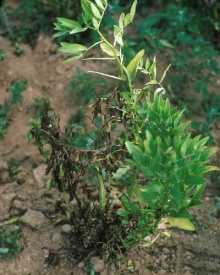 Fasulye Antraknozu
Hastalık etmeni: Colletotrichum lindemuthianum 
  Eşeyli dönemi: Glomerella lindemuthiana
   Fungal bir hastalık etmeni olup, hastalık etmeni serin ve nemli koşullarda problem olmaktadır ve fasulye verimini ve tohum kalitesini önemli ölçüde azaltmaktadır.. Fungal etmen bitki artıkları ve tohum üzerinde olumsuz koşullarını geçirmektedir. Genç fasulye bitkicikleri ya tohum ile ya da bitki artıkları üzerindeki sporların su ile sıçraması sonucu bulaşır ve enfeksiyon yerlerinde çoğalan sporlar makine, rüzgar su ya da hayvanlar ile yeni enfeksiyon yerlerine taşınmaktadır.
Hastalık Belirtileri (Simptomları)
   Antraknoz hastalıği bitkilerin yaprak ve gövde gibi toprak üstü aksamlarını etkilemektedir. Hastalığın en çarpıcı belirtisi siyah-kırmızı renkli çökük kanser ya da şerit şeklinde lekelerdir. Lekeler büyürken etrafında kırmızı bir dış çeper ya da halka meydana gelir ve lekenin ortasında pembe bir akıntı bulunur. Bu akıntı fungusun sporlarını içermektedir. Leke üzerinde oluşan bu sporlar yağmur ya da mekanik yollar ile kolaylıkla diğer bitkilere taşınır. Etmenin sporları yapışkan bir madde bulundurur ve bu madde sayesinde vektörlerine (isçi, alet, böcek vb.) tutunarak da taşınması kolaylaşır.
Kırmızı kahverengi lekeler ya da şeritler de gövde, yaprak sapı ve yapraklar üzerinde de gelişir. Hastalığın diğer bir karakteristik belirtisi de yaprak altında görülür, yaprak altındaki damarlarda kırmızı ile mor bir nekroz oluşur ve sonuçta bu renk zamanla siyahlaşır.
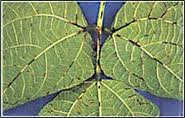 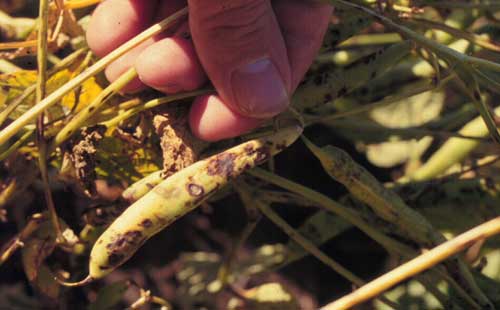 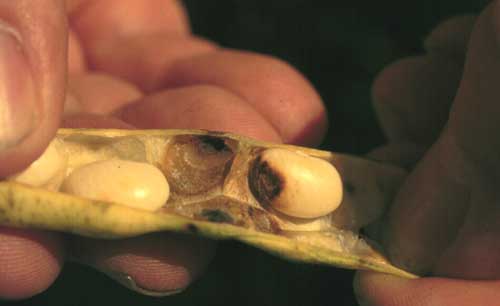 Mücadelesi Kültürel mücadele1. Hastalıktan ari ve sertifikalı tohum kullanımına önem verilmeli. 2. Dayanıklı varyeteler tercih edilmeli.3. Bitkiler üsten sulanmamalı ve su sıçramalarından kaçınılmalıdır.4. Tarlada kalan bitki artıkları toplanmalı ya da derin sürüm yapılarak bunların çürümesi hızlandırılabilir.5. 2-3 yıl ürün rotasyonu yapılabilir.
Kimyasal mücadele
   Zirai Mücadele Teknik Talimatlarına göre tavsiye edilen kimyasal ilaçlar(100 Litre su için): Bakır Oksit WP 50% (500 g)Bakır Oksiklorür WP 50% (500 g)Maneb WP 80% (200 g)Mancozeb WP 80% (200 g)Mancozeb WP 72% (250 g)Propineb WP 70% (300 g)Benomyl WP 50% (60 g
Fasulye Pası
  Hastalık etmeni: Uromyces appendiculatus
  Sinonimi: Uromyces phaseoli 
   Automacrocyclic bir pas etmeni olup, fasulye bitkisinin toprak üstündeki tüm yeşil aksama zarar vermektedir. Fakat en fazla yaprak altında hastalık belirtisi görülmektedir. Pas fungusu tohum kökenli olmamakla birlikte, tarlada kalan yaşlı fasulye bitkileri üzerinde kışı geçirmektedir. Yaşlı bitkilerde üretilen fungal sporlar, rüzgar yardımıyla yeni enfeksiyon yerleri olan genç yapraklara dağılır. Hastalığın ilk belirtisi de sporların ulaştığı genç yapraklar üzerinde enfeksiyondan sonraki 4-5 gün içerisinde görülür ve burada yeni spor kaynakları (ürediosporlar) yaklaşık 10 içerisinde oluşmaya başlar.
Pasların gelişimi bulutlu, nemli ve yağışlı havalar ve optimum sıcaklığı 15-24 ° C olan yerlerde daha fazla görülmektedir. Pas hastalığı özellikle geç dikilmiş, fazla gübrelenmiş ve zarar görmüş bitkilerde çok ciddi problemler oluşturabilir. Ayrıca yan tarlada fasulye yetiştiriciliği yapılıyorsa yine ciddi problemler meydana gelebilir.Hastalık etmeninin en açık belirtisi pas renkli bir görünümde olan sporları bulunduran püstüllerin varlığıdır. Açık kahve renkli  olan sporlar fungusun ürediosporları olup, yaz sporları olarak da adlandırılır ve bitkiden bitkiye yayılır. Sezon sonuna doğru püstüllerdeki tozlu sporlar, koyu ve kalın hücre duvarlı kış sporları olan teliosporlar ile yer değiştirir.
Fungus genellikle işte bu teliosporları sayesinde kış gibi olumsuz koşulları geçirmektedir. Baharda bunlardan basidiosporlar çimlenir ve rüzgar yardımı ile fasulye yapraklarına taşınan basidiosporları üretir. Basidiosporlar çimlenir ve fungal bir iplikcik olarak yaprakları enfekte eder. Farklı basidiosporlardan çıkan fungal iplikçikler seksüel eşlemeyi tamamlamak için birbirleriyle fuzyon olayını (Spermagoniumlarda) gerçekleştirir ve başka spor devresi olan aecispor meydana gelir. Aecisporlarlarda enfeksiyonu gerçekleştireceği yapraklara rüzgar yardımı ile taşınır ve burada ürediosporları üretirler.
Fungus bu şekilde yaşam döngüsünü tamamlayacağı gibi yaz sporları olarak da uygun ortamlarda  bir bitkiden diğer bitkiye geçebilir ya da ve yaşam döngüsünde eşeyli devreye ihtiyaç duymayabilir. Ayrıca sporlar hava akımları ile de uzak mesafelere taşınabilir ve hayatını yine yaz sporları olarak geçirebilir. Uzun mesafe spor taşınması fungusun geniş bir varyebilite (ırk) oluşturması ile sonuçlanır ve bunun sonucu olarak bir çok dayanıklı olduğu sanılan varyetelerin dayanıklılığı elemine olabilir.
Hastalık  Belirtileri (Simptomları):
   Hastalığın ilk yeşil aksam belirtisi çok küçük, beyaz, hafif şekilde kabarmış lekeler ya da kabarcıklar şeklindedir ve bu lekelerin etrafı sarı bir hale ile kuşatılmıştır. Beyaz kabarcıklar daha sonra kırmızı kahverengi bir renge dönüşür. Bu kabarcıklar ( Soruslar) zaman içerisinde patlar ve tozlu sporlar etrafa yayılır. Tek bir leke de 2000 kadar spor bulunabilir ve ağır olarak enfekteli yapraklar çoğunlukla sararır, kıvrılır ve düşerler, sonuçta ise bitkiler premature denilen yapraksızlaşmaya yol açar.
Mücadelesi Kültürel mücadele1. Bitki artıkları derin olarak sürülmeli ve toprak altında bırakılarak parçalanması hızlandırılabilir. Bu işlem ile sporların bitki artıkları üzerinde kışlaması da engellenmiş olur. 2. Tarlada bulunan yabancı otlar yok edilmeli .3. Ürün rotasyonu yapılabilir.4. Dayanıklı varyetelerin kulanımı, ticari bir çok varyete fungusa karşı hassastır. 5. Hastalıklı bitki artıkları inokulum kaynaklarının azalması yetiştirme ortamlarında uzaklaştırılmalı ve imha edilmeli.
Kimyasal mücadele
İlk fungal enfeksiyon ya da hastalık belirtisi görülür görülmez kimyasal ilaçlama yapılabilir ve haftalık aralar ile ilaçlama yapilmalidir.
Zirai Mücadele Teknik Talimatlarina göre tavsiye edilen kimyasal ilaçlar(100 Litre su için): Kükürt Toz 92-98% (3 kg/dekara)Kükürt WP 80 % (200 g)Mancozeb WP 80% (200 g)Maneb WP 80% (200 g)Propineb Toz 10% (4 kg/dekara)Propineb WP 70% (200 g)
Fasulye Köşeli Yaprak Lekesi
  Hastalık etmeni: Pseudocercospora  griseola 
  Sinonimi Phaeoisariopsis griseola ,İsariopsis griseola dır.
    Fungal bir hastalık etmeni olup, fasulye bitkilerinde sınırlı köşeli yaprak lekesi meydana getirmesi ile tanınır ve Cercospora columnaris olarak da bilinmektedir. Fungal etmen tropikal ve subtropikal bölgelerde kış gibi olumsuz koşullarda bitki artıklarında (bu süre yaklaşık 19 ay olabilir) geçirir. Bitki artıkları üzerinde koyu kahverengi hafifçe sopayı andırır şekilde uzun spor üreten organları vardir. Bu spor üreten organlarda ise silindirik, zeytin renginde ve uzun konidiler üretilir, sporlar hava akımları, böcek ve diğer mekanik yollarla sağlıklı bitkilere taşınır. Hastalığın gelişmesini teşvik eden klimatik koşullar optimum 24 °C olup, bu sıcaklık 15-28 °C arasında da olabilir.
Hava nemi, özellikle kuru geçen bir sıcaklık döneminden sonra 24-48 saat nemli geçen ortamlar fungal etmenin gelişmesi için uygundur. Fungus tohum kabuğunu enfekte eder ve belki de uzun mesafelere hastalığın taşınması bu yolla olmaktadr. Hastalık etmeni özellikle kidney fasulyesi ile koyu kırmızı kidney fasulyesini hastalandırır. Hastalık belirtileri geç çiçeklenme ya da erken dikim dönemlerinde daha açıktır. Hastalık etmeni ürün dikim sırası tarafından da etkilenir; hastalık etmeni mısır ekiminden sonra ekildiğinde patates ekimden sonra ekilmesine göre daha şiddetli olarak görülmektedir.
Hastalık Belirtileri (Simptomları):
    Hastalık etmeninin ilk belirtileri inokulasyondan 6 gün sonra genç yapraklar üzerinde hemen görülmeye başlar, fakat genellikle çiçeklenme dönemine kadar bu belirtiler çok fazla belli olmayabilir. Yaprak üzerinde lekeler küçük, açılı, koyu kahverengi ve çok sayıdadır ve yaprak lekeleri santranç tahtasını andırır. Lekeler zamanla büyür, birleşir ve yapraklarda nekrozlanma ya da sararma meydana gelir, bu belirtileri mütakip yapraklarda aşırı şekilde dökülmeler ortaya çıkabilir. Spor üreten fungus yaprağın alt yüzeyinde gri küf tabakası oluşturur ve bitkinin gövdesini de bu küf tabakasi kaplayabilir. Hastalıktan bitkilerin sadece yaprakları değil, gövde, yaprak sapları ve dalları da etkilenir.
Gövde üzerinde lekeler oval ya da yuvarlak olup, etrafı koyu bir renk ile kuşatılmıştır. Enfektelenen meyveler zayıf gelişir ve tohumları tamamen buruşmuş olabilir ve fungusla enfekte edilen bu tohumlar ile de etkili bir şekilde taşınır. Meyveler de oluşan bu lekeler bakteriyel yanıklıklar ile karışabilir, fakat fungal etmen yaprak altında pamuğumsu bir tabaka oluşturmasından dolayı kolaylıkla diğer etmenlerden ayrılabilir.
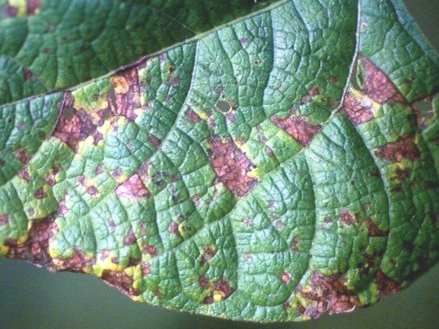 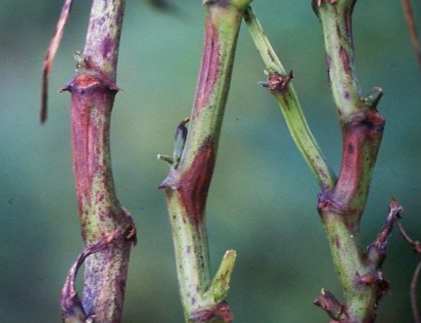 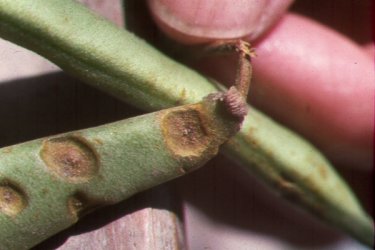 Mücadelesi Kültürel mücadele1. Hastalıktan ari ve sertifikalı tohum kullanımına önem verilmeli. 2. Dayanıklı varyeteler tercih edilmeli.3. Tarlada aşırı nem oluşumu oluşmayacak şekilde ekim yapılmalı.4. Tarlada kalan bitki artıkları toplanmalı ya da derin sürüm yapılarak bunların çürümesi hızlandırılabilir.5. 2-3 yıl ürün rotasyonu yapılabilir.6. Münavebe önemli ; özellikle mısır ekiminden sonra fasulye ekimi yapılmamalıdır.
Kimyasal mücadele
    Fungal etmeni engellemek için özellikle tohum ilaçlamasına önem verilmeli. Bunun için normal tohum ilaçlamaları önerilir. Yeşil aksam ilaçlaması ise özellikle bitkilerin erken döneminde yapılırsa faydalı olur. Bunun içinde koruyucu fungisitler kullanılabilir. Eğer bu ilçlama geç bırakılırsa ve enfeksiyon iyice bitki dokusuna yerleşirse yapılacak ilaçlama fazla fayda vermeyebilir. Hastalık erken dönemlerde tam olarak teşhis edilirse ve erken dönemlerde Benomyl ve Thiophanate methyl gibi ilaçlar kullanılabilir.
NOHUT ANTRAKNOZU HASTALIĞI
( Ascochyta rabiei (Pass) Labr. )
     Kuru tarım alanlarında nohutun en önemli hastalığıdır.
     Hastalık ülkemizdeki ve dünyadaki tüm nohut ekilen alanlarda yaygın ve oldukça tahripkardır. Hastalık gelişmesi için uygun olan serin ve nemli koşullarda %100’e varan ürün kayıplarına neden olabilmekte ve yetiştirici bu gibi yıllarda hiç ürün alamamaktadır. Halk dilinde Ülker, Bulut Çaldı veya Yanıklık olarak tanımlanır.
     Etmen nohut bitkilerinin sap, yaprak ve tohum kapsüllerinde lekeler ve kurumalara sebep olur. Sap ve dalları çepeçevre saran,  düzensiz irilikte açık kahveden siyahımsı koyu kahve rengine kadar değişen lekeler meydana getirir. Sap ve dallar bu lekeli yerlerden kırılır ve kısa zamanda kururlar.
Tohum kapsülleri üzerinde iç içe dairesel lekeler meydana getirir. Bu lekelerin yüzeyinde toplu iğne başı iriliğinde siyah renkte fungusun piknitleri görülür. Yapraklarda ise, yine dairesel olan lekelerin çevresi sarı renk almaktadır.
   Hastalığın tarlada zararı, ilk defa primer enfeksiyon kaynaklarından başladığı için kurumalarda tarla yüzeyinde ocaklar halinde başlar ve tarlada yer yer kurumalar nedeni ile boşluklar meydana getirmektedir.
    İlkbahar ayları ve yaz başlarında sık ve bol yağış alan yıl ve bölgelerde, sulama yapılan yerlerde, nispi nemi yüksek olan kapalı vadilerde hastalık epidemi haline geçebilir. Kullanılan
    tohum hastalık etmeni fungus ile enfekteli ise veya bir yıl önce hastalığın zararı görülen tarlaya üst üste ekim yapılmış ise, hastalığın önemli derecede ürün kaybına sebep olacağı bilinmelidir.
Bu fungus, konukçu bitkinin gövde, dal ve tohum kapsüllerinde eşeysiz üreme yoluyla piknit ve pikniospor oluşturur, hastalığın vejetasyon süresince çevreye yayılması ve sekonder enfeksiyonu piknitlerden çıkan piknidiosporlarla olmaktadır. Hastalıklı bitki artıklarında eşeyli üreme yoluyla perites içerisinde askus ve askosporlar oluşturmaktadır. Peritesler fungusun tarla  şartlarında kışlama organlarıdır. 
    Etmenin yıldan yıla geçişi ve üretim alanlarına yayılması daha çok fungusla enfekte olmuş nohut tohumları ile olmaktadır. Fungus lekeli kapsüller içerisindeki taneleri enfekte eder.
MÜCADELESİ
    *Kültürel Mücadele: 
     -Temiz tohum kullanılmalı
     -En az 2-3 yıllık ekim nöbeti uygulanmalı (buğday-arpa-hardal)
     -Dayanıklı ve toleranslı çeşitler kullanılmalı
     -Tohum normal derinliğe atılmalıdır.
     -Hastalığın ilk görüldüğü ocaklardaki hastalıklı  bitkiler sökülerek tarladan uzaklaştırılmalı ve imha edilmeli
     -Depolanacak tohumluklar 7-8 gün güneşte kurutulmalıdır.
Kimyasal Mücadele
   
   *Kimyasal mücadele 2 şekilde yapılır.
Tohum ilaçlaması
Yeşil aksam ilaçlaması 
		(Günlük ortalama sıcaklık 10 0C, orantılı nem en az %80 olduğunda ve 2-3mmlik lekeler görülmeye başlandığında)
MERCİMEK KÖK BOĞAZI ÇÜRÜKLÜĞÜ HASTALIĞI
Etmen:  Ascochyta   pinodella
Hastalık Belirtisi
• Belirtiler bitkinin her dönemde ve her organında
kök, kök boğazı, gövde, dal, yaprak, tohum ve tohum kapsüllerinde görülür.
• Fide devresinde çökertene neden olur
•Hastalık belirtileri genellikle dallanma bölgesine yakın, bitki kök boğazını çepeçevre saran koyu kahverengi ya da sarımtırak renkli alan olarak görülür. Çevre koşulları uygun olduğunda  aşağıya ve yukarı doğru yayılır.
• Özellikle tohum kapsülü ve yapraklarda görülen  hastalıklı alanlar üzerinde toplu iğne ucu büyüklüğünde siyahımtırak renkli küf meydana gelir
• Erken dönemde yakalanmış bitkiler ve dallar ya tamamen erimekte ya da
Hastalık nohut, kara nohut, bezelye, yem bezelyesi, burçak, fiğ, adi fiğ, koca fiğ, mürdümük ve yoncada da görülür.
Mücadele Yöntemleri
Kültürel Önlemler
Temiz tohumluk kullanılmalı, bunun için hastalık görülmeyen tarlalardan tohumluk alınmalı
Sık ekimden kaçınılmalı, da 9 kg’dan fazla tohum ekilmemeli
Aynı tarlaya üst üste mercimek ya da diğer baklagiller ekilmemeli, özellikle hububat ile en az 2 yıl ekim nöbeti uygulanmalıdır.
Mümkün olduğu kadar geç ekim yapılmalı (Sonbaharın ilk yağışlarından sonra tercihen Kasım ayının ikinci haftasında).
Hasattan sonra derin sürüm yapılarak bitki artıkları toprağa gömülmeli.
•     Mercimek hasatı dane dökülmeyecek şekilde yapılmalı, münavebe
    bitkileri arasında kendiliğinden yetişen mercimekler yok edilmelidir.
Kimyasal önlemler
    Mercimekte kökboğazı çürüklüğü ile ilaçlı mücadele tohum ilaçlaması şeklinde yapılır.
    Kimyasal Mücadelede Kullanılacak İlaçlar ve Dozları
(1) AB ve Rusya’ya ihraç edilecek ürünlerde kullanılmamalı
 (2) Rusya’ya ihraç edilecek ürünlerde kullanılmamalı
MERCİMEK MİLDİYÖSÜ HASTALIĞI
Etmen:  Peronospora lentis
Hastalık Belirtisi
    Belirtiler fide dönemimde çenek yaprakları üzerinde başlangıçta sarımtırak daha sonra kahverengileşen lekeler halinde görülür.
     Hastalık sıcaklık ve yağış uygun olduğu zaman bitkinin üst yapraklarına doğru yayılarak yaprak yada yeni oluşan yaprakçıklar sürgünleri hastalandırır.
    Hastalık bitkinin birkaç dalında veya tamamında görülebilir. Bitkide bodurlaşma, cüceleşme, sürgünlerde rozetleşme, klorotik renk oluşumu gibi durumlar meydana gelir.
    Hastalığa yakalanmış yaprakların alt yüzeylerinde pamuksu pudra şeklinde oluşan grimtrak kirli- beyaz renkli mantar örtüsü görülür.
    Hastalık koca fiğ ve yabani bezelyede de görülür.
Kimyasal önlemler
Kültürel Önlemler
Temiz tohumluk kullanılmalı, bunun için hastalık görülmeyen tarlalardan
      tohumluk alınmalı.
Sık ekimden kaçınılmalı, da 9 kg’dan fazla tohum ekilmemeli.
Hastalığa karşı dayanıklı olduğu bilinen FLIP 8631 (ILL 6017), FLIP
     84167 (ILL 5836) ve ILL 1939 mercimek çeşitleri yetiştirilmeli.
Aynı tarlaya üst üste mercimek yada diğer baklagiller ekilmemeli, özellikle
      hububat ile en az 2 yıl ekim nöbeti uygulanmalıdır.
Mümkün olduğu kadar geç ekim yapılmalı (Sonbaharın ilk yağışlarından
      sonra tercihen Kasım ayının ikinci haftasında).
Hasattan sonra derin sürüm yapılarak bitki artıkları toprağa gömülmeli.
Mantarın konukçuları olduğu için mercimek tarlalarında görülen koca fiğ
      ve yabani bezelye gibi baklagil bitkileri toplanarak yok edilmelidir.
Kimyasal önlemler
Mercimekte kökboğazı çürüklüğü ile ilaçlı mücadele tohum ilaçlaması şeklinde yapılır.